F I Z I K A
7- sinf
MAVZU: O‘TILGAN MAVZULAR 
BO‘YICHA TAKRORLASH
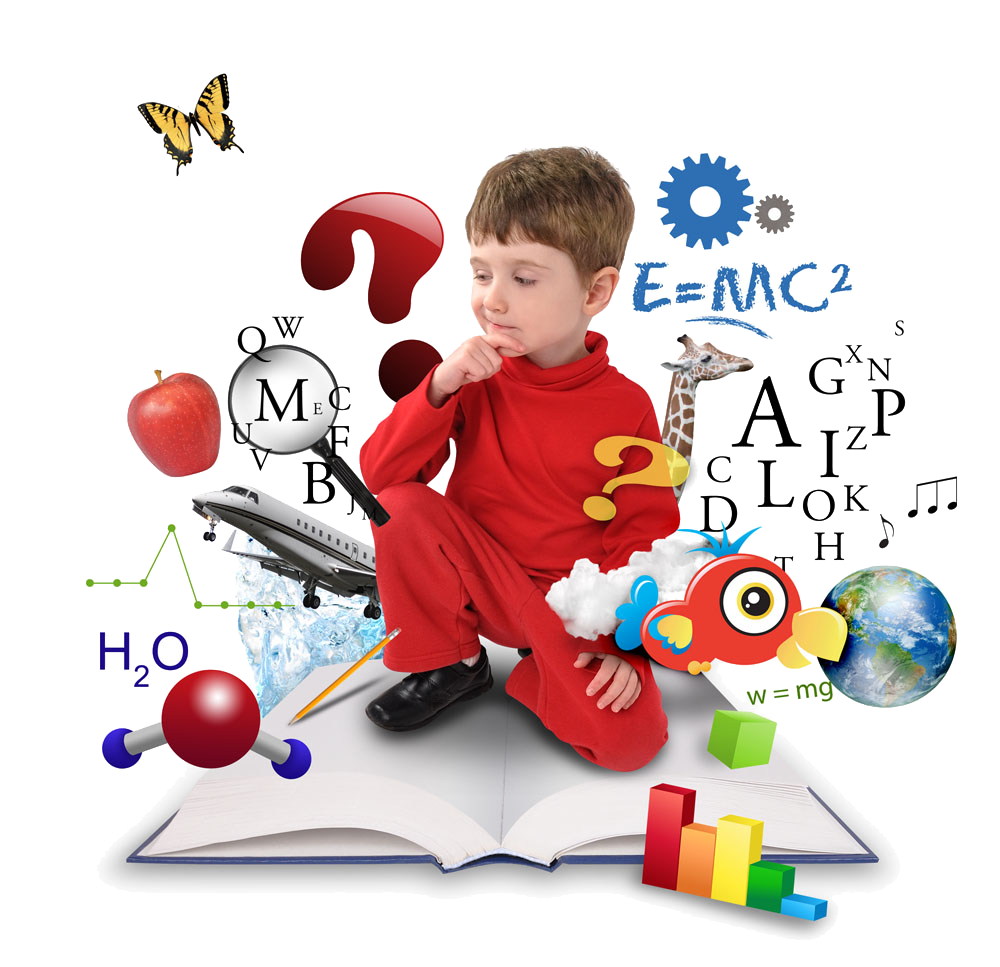 TAKRORLASH
F =mg
+
+
+
+
+
MASALALAR YECHISH
1. Sportchi shimol tomon harakatlanib, 5 km masofani bosib o‘tgach, sharq tomonga burilib 4 km yurdi. So‘ngra janub tomonga burilib, yana 8 km masofani bosib o‘tdi. Sportchining o‘tgan yo‘lini va ko‘chish modulini toping.
MASALALAR YECHISH
2. Mashina dastlabki 10 daqiqada 1,2 km yo‘lni bosib o‘tdi. Agar u shu tezlik bilan harakatlansa, 30 daqiqada qancha yo‘lni bosib o‘tadi?
MASALALAR YECHISH
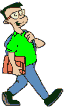 3. Qaysi birining tezligi katta va necha marta?
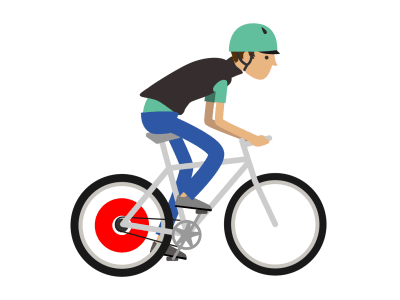 MASALALAR YECHISH
4. Koptok  2 m balandlikdan polga tushdi va poldan qaytib ko‘tarilayotganda 50 cm balandlikda tutib olindi. Koptokning yo‘li va ko‘chishini toping.
MASALALAR YECHISH
Mustaqil bajarish uchun topshiriqlar:
1.  55 m/s necha km/h bo‘ladi?
2.  7 m/s tezlik kattami yoki 7 km/h tezlikmi?
3. Poyezd 120 daqiqada 300 km masofani bosib o‘tdi. Poyezdning tezligini toping.
Mustaqil bajarish uchun topshiriqlar:
4. Berilgan vektorlarning yig‘indisi qanday  bo‘lishini tasvirlang hamda ularni nomlang.
5. JADVALNI TO‘LDIRISH